WEEK 1
90
PAPER 3 MOCK EXAM
90
PREP - Crib Sheets
MICRO - Externalities
MACRO - Domestic Economy
Introduction to Revision for Paper 1 and 2
90
TODAYS LESSON - Paper 1 and 25 Markers
STARTER ACTIVITY
5 Minutes: Draw the microeconomic mind map from memory.
TODAYS LESSON
Game Plan for Paper 1 and 2
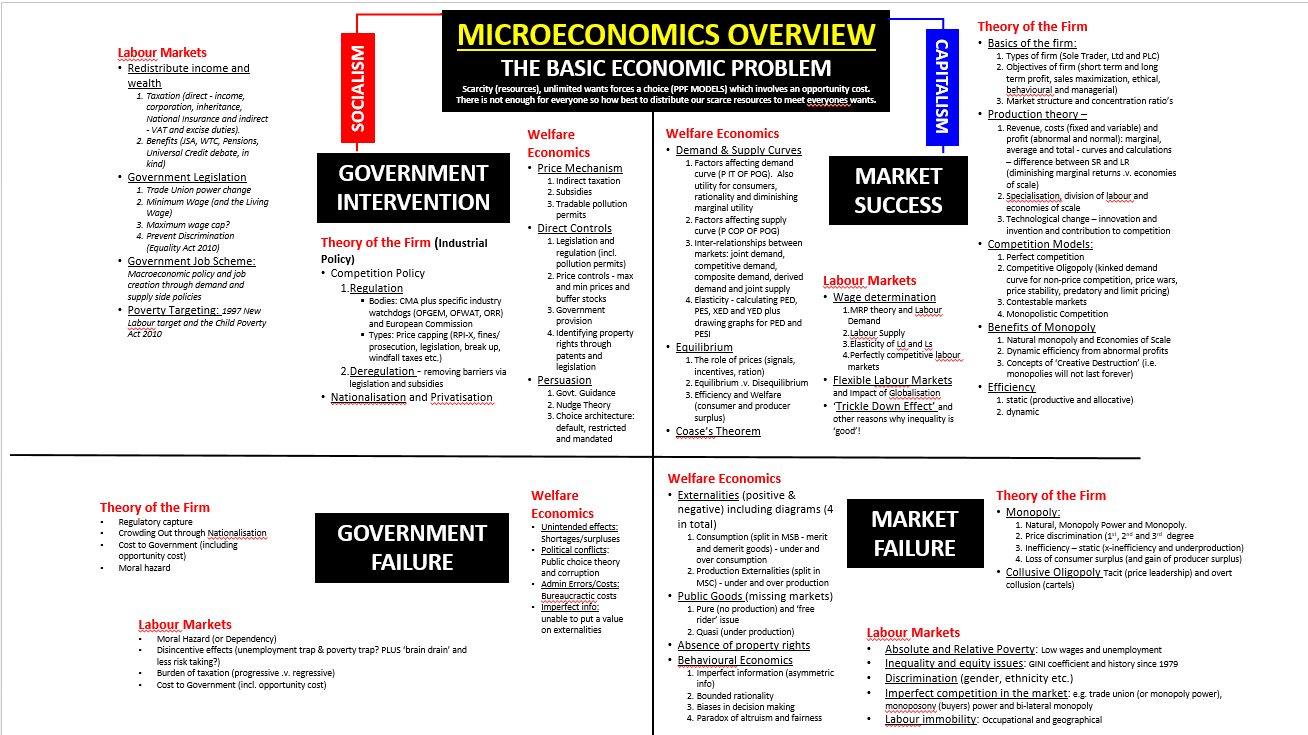 MICROECONOMICS OVERVIEW
THE BASIC ECONOMIC PROBLEM
Scarcity (resources), unlimited wants forces a choice (PPF MODELS) which involves an opportunity cost. There is not enough for everyone so how best to distribute our scarce resources to meet everyones wants.
Theory of the Firm
Basics of the firm: 
Types of firm (Sole Trader, Ltd and PLC)
Objectives of firm (short term and long term profit, sales maximization, ethical, behavioural and managerial)
Market structure and concentration ratio’s
Production theory – 
Revenue, costs (fixed and variable) and profit (abnormal and normal): marginal, average and total - curves and calculations – difference between SR and LR (diminishing marginal returns .v. economies of scale)
Specialisation, division of labour and economies of scale
Technological change – innovation and invention and contribution to competition
Competition Models:
Perfect competition
Competitive Oligopoly (kinked demand curve for non-price competition, price wars, price stability, predatory and limit pricing)
Contestable markets
Monopolistic Competition
Benefits of Monopoly
Natural monopoly and Economies of Scale
Dynamic efficiency from abnormal profits
Concepts of ‘Creative Destruction’ (i.e. monopolies will not last forever)
Efficiency
static (productive and allocative)
dynamic
Labour Markets
Redistribute income and wealth
Taxation (direct - income, corporation, inheritance, National Insurance and indirect - VAT and excise duties). 
Benefits (JSA, WTC, Pensions, Universal Credit debate, in kind)
Government Legislation
Trade Union power change
Minimum Wage (and the Living Wage)
Maximum wage cap?
Prevent Discrimination (Equality Act 2010)
Government Job Scheme: Macroeconomic policy and job creation through demand and supply side policies
Poverty Targeting: 1997 New Labour target and the Child Poverty Act 2010
CAPITALISM
SOCIALISM
Welfare Economics
Demand & Supply Curves
Factors affecting demand curve (P IT OF POG).  Also utility for consumers, rationality and diminishing marginal utility
Factors affecting supply curve (P COP OF POG)
Inter-relationships between markets: joint demand, competitive demand, composite demand, derived demand and joint supply
Elasticity - calculating PED, PES, XED and YED plus drawing graphs for PED and PESI
Equilibrium
The role of prices (signals, incentives, ration)
Equilibrium .v. Disequilibrium
Efficiency and Welfare (consumer and producer surplus)
Coase’s Theorem
Welfare Economics
Price Mechanism 
Indirect taxation
Subsidies
Tradable pollution permits
Direct Controls
Legislation and regulation (incl. pollution permits)
Price controls - max and min prices and buffer stocks
Government provision
Identifying property rights through patents and legislation
Persuasion
Govt. Guidance
Nudge Theory
Choice architecture: default, restricted and mandated
GOVERNMENT INTERVENTION
MARKET SUCCESS
Theory of the Firm (Industrial Policy)
Competition Policy
Regulation
Bodies: CMA plus specific industry watchdogs (OFGEM, OFWAT, ORR) and European Commission
Types: Price capping (RPI-X, fines/ prosecution, legislation, break up, windfall taxes etc.)
Deregulation - removing barriers via legislation and subsidies
Nationalisation and Privatisation
Labour Markets
Wage determination
MRP theory and Labour Demand
Labour Supply
Elasticity of Ld and Ls
Perfectly competitive labour markets
Flexible Labour Markets and Impact of Globalisation
‘Trickle Down Effect’ and other reasons why inequality is ‘good’!
Welfare Economics
Externalities (positive & negative) including diagrams (4 in total)
Consumption (split in MSB - merit and demerit goods) - under and over consumption
Production Externalities (split in MSC) - under and over production
Public Goods (missing markets)
Pure (no production) and ‘free rider’ issue
Quasi (under production)
Absence of property rights
Behavioural Economics
Imperfect information (asymmetric info)
Bounded rationality
Biases in decision making
Paradox of altruism and fairness
Welfare Economics
Unintended effects: Shortages/surpluses
Political conflicts: Public choice theory and corruption
Admin Errors/Costs: Bureaucractic costs
Imperfect info: unable to put a value on externalities
Theory of the Firm
Monopoly: 
Natural, Monopoly Power and Monopoly.  
Price discrimination (1st, 2nd and 3rd  degree
Inefficiency – static (x-inefficiency and underproduction)
Loss of consumer surplus (and gain of producer surplus)
Collusive Oligopoly Tacit (price leadership) and overt collusion (cartels)
Theory of the Firm
Regulatory capture
Crowding Out through Nationalisation
Cost to Government (including opportunity cost)
Moral hazard
MARKET FAILURE
GOVERNMENT FAILURE
Labour Markets
Moral Hazard (or Dependency)
Disincentive effects (unemployment trap & poverty trap? PLUS ‘brain drain’ and less risk taking?)
Burden of taxation (progressive .v. regressive)
Cost to Government (incl. opportunity cost)
Labour Markets
Absolute and Relative Poverty: Low wages and unemployment
Inequality and equity issues: GINI coefficient and history since 1979
Discrimination (gender, ethnicity etc.)
Imperfect competition in the market: e.g. trade union (or monopoly power), monoposony (buyers) power and bi-lateral monopoly
Labour immobility: Occupational and geographical
EXAM TECHNIQUEPaper 1 - ‘Game Plan for Paper 1 and Paper 2]’
WE = Welfare Economics
LM = Labour Markets
TF = Theory of the Firm

TIMINGS
15: Spend the first 15 minutes, reading, choosing and planning the 9, 15 and 2x25 markers 
10: 2 and 4 marker = 10 minutes
40: 25 Marker
15: 15 Marker
40: 25 Marker
ECONOMIC AGENTS IN THE ECONOMY
The main players in the economy through the Circular Flow of Income (Income = Output = Expenditure)
MACROECONOMICS OVERVIEW
MACROECONOMIC INDICATORS (Objectives in Brackets)
Judging the performance of an economy
ECONOMIC THEORY
2 main theories showing policy conflicts
Supply Side Policies
Free Market (neo-liberalism?): Privatisation, deregulation, tax cuts, labour market reforms (TU’s etc.)
Interventionist (socialism?): education and health spending, infrastructure, research and development
ECONOMIC GROWTH and DEVELOPMENT (Sustainable)
Similarities and differences between growth, development and standards of living
Economic cycles and demand/supply causes of growth (also short run and long run).
Measurement through GDP (and index numbers) plus HDI as alternative for standards of living.  PPP considerations.
Costs and benefits of economic growth; impact on individuals, the economy and environment
Opportunities and barriers to growth for developing countries. The role of trade .v. aid.
GOVERNMENT
Fiscal position – deficits and surplus (structural and current deficit) and national debt (as % of GDP)
Short Run Aggregate Supply (SRAS)
(short run changes in costs of production – e.g. higher import prices etc.)
Long Run Aggregate Supply (LRAS)
(quality and quantity of 
labour and capital)
Aggregate Supply AS
The total amount of resources in the economy - Classical Curve (SRAS and LRAS) and Keynesian Curve (AS)
Demand Side Policies
Monetary (interest rates and the transmission mechanism PLUS QE forms (original, funding for lending & forward guidance) and exchange rate manipulation
Fiscal: Taxation (why, types – direct, indirect, proportional, regressive, progressive, principles, roles, merits), Spending (types, areas) and Budgets (structural, cyclical deficits and surpluses)
UNEMPLOYMENT (Minimising)
Measuring unemployment – LFS and claimant count
Natural rate of unemployment (voluntary unemployment - structural and frictional)
DISEQUILBRIUM: Cyclical unemployment and involuntary unemployment (negative output gaps) – Keynesian view.  Real wage unemployment – classical view.
Consequences of unemployment
MACROECONOMIC EQUILIBRIUM
(Policy Conflict of Inflation and Growth)
HOUSEHOLDS and FIRMS
Confidence (‘animal spirits’)
Debt issues
Multiplier Effect (and the Marginal Propensity to Consumer)
Aggregate Demand AD
The total amount of demand for resources in the economy
PRICE LEVELS (Stable)
Inflation and hyperinflation (Positive Output Gaps)
Deflation and deflationary spirals
Measurement - CPI and RPI (also index numbers)
Causes of inflation – expectations theory, keynesian theory (cost push/demand pull), quantity theory of money (monetarist) theory.
FINANCIAL MARKETS
Role of money, definitions of money (broad and narrow) and ‘credit money’ (how banks create private money)
Role of financial markets in wider economy: Money Markets – short term loans, treasury bills (less than a year), Capital Markets – Bonds and Equity, FOREX Markets – determination of exchange rates (using supply and demand).  How do 
Government bonds - Bond prices and yields are inverted.  Coupon and maturity rates.
The role of commercial and investment banks – wider economy, balance sheets (assets and liabilities), objectives of banks (conflicts between liquidity, profitability and security).
Market failure – moral hazard, systemic risk (externalities) and imperfect information
The role of central banks, the MPC and financial regulation (PRA, FPC and FCA).  Liquidity and capital ratios.
Investment (I)
Spending by firms in the economy on capital items.
Govt Spending (G)
Spending by the Government in the economy
Trade Balance (X-M)
Exports (foreigners buying our products) and Imports (buying foreigners
Consumption (C)
Spending by households in the economy.  The opposite of Saving (Saving is not investment!).
Accelerator Effect (greater output leads to domestic firms ‘accelerating’ investment)
OTHER INDICATORS TO CONSIDER
FISCAL POSITION: Austerity economics, Effects of budget deficit (structural and cyclical) and surplus etc.  National debt and the role of the OBR.
INEQUALITY: Gini co-efficient derived from lorenz curve suggesting diffrence in income and wealth.
LABOUR PRODUCTIVITY: Affected by technology, wage levels, morale of workforce
EXCHANGE RATE STABILITY: How volatile is the currency? May depend on political stability as well as exchange rates etc.
PHILLIPS CURVE ANALYSIS
(Policy Conflict of Inflation and Unemployment)
GLOBAL ECONOMY
Globalisation – causes, characteristics, and consequences
Free Trade (absolute and comparative advantage theory and global specialisation, exploiting economies of scale and competition, forced specialisation, dutch disease, export orientated industrialisation).  Role of WTO
Role of protectionism (tariff escalation, tariff diagram, import substitution industrialisation, types of – tariffs, quotas and embargos).  EU Customs Union and Single Market.
Role of MNC’s on host and foreign countries macro indicators
Global Economic Growth and impact on macroeconomic indicators
Role of exchange rates – determinants (demand and supply), PPP v market, fixed or floating?
Short Run Phillips Curve (SRPC)
Short run trade off between unemployment and inflation. Unemployment reduced by demand side polices means higher unemployment.
Long Run Phillips Curve (LRPC)
No trade off between unemployment and inflation. Reducing unemployment using demand side policies leads to inflation (wage spiral)
BALANCE OF PAYMENTS (Balanced)
Current account (Exports, Imports, Investment Income and Transfers)
Financial and Capital Account (FDI, Hot Money Flows, Portfolio Investment)
Deficits and surplus on the balance of payments (current account).  Balance of payments crisis (excessive current account deficit leading to a sharp depreciation in the exchange rate)
Expenditure switching and reduction policies
Currency zones (Eurozone etc) – Advantages and Disadvantages
WEEK 2
90
STARTER ACTIVITYFIRST 15 MINUTES
TODAY’s LESSON - Paper 1 (Externalities as a market failure)

BASIC TASK: Complete the A4 sheet (both sides) in 102 minutes WITHOUT USING YOUR NOTES. The purpose of this is you are:
Practicing your timing under pressure
Retrieval practice from your long term memory to your working memory of the fundamentals of this topic

EXTENSION TASK: A grade students should be onto this!
Ask Olly for a sheet
PREP HOMEWORKDue w/b 30th April
Paper 1: Public Goods and Property Rights (1.5-3 Hours - Create Crib Sheet (details on GOL this afternoon)
Paper 2: Balance of Payments and Exchange Rates (1.5-3 Hours) - Create Crib Sheet (details on GOL this afternoon)
Other revision - your choice (to make your time spent on Economics up to 6 hours)
Paper 1: 2,4 and 9 Mark Questions
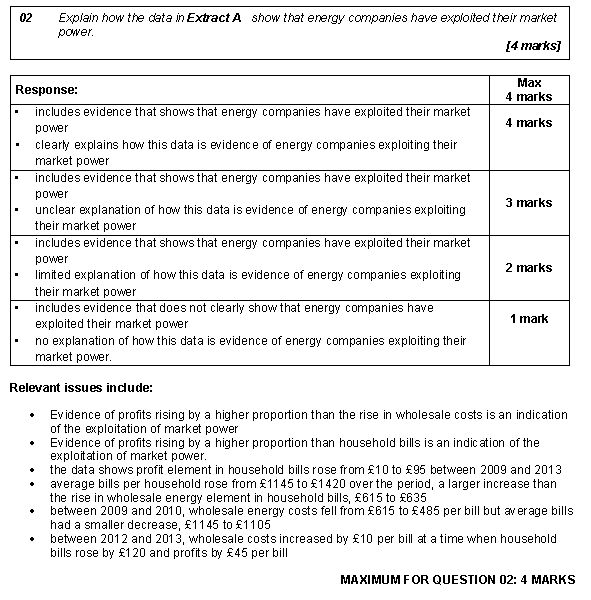 Red Booklet
Compare 2 and 4 Markers
Paper 1 Booklet
Housing Paper
Pensions Paper
Think of a 4 Mark Questions for each one
9 Marker Plan
Red booklet
Paper 1 booklet
90
TODAY
9 Marker Questions
Externality Diagrams
Starter ExerciseFirst 7 Minutes (RECALL EXERCISE USING BLANK A4 PAGE)
YOU MUST ANSWER ALL QUESTIONS IN THE ALLOTTED TIME
2 mark questions - how might you lose a mark on this question?
4 mark questions - what are the three stages needed to answer this question?
9 mark questions - what are the three stages needed to answer this question?
Draw a diagram to demonstrate positive externalities in consumption (or merit goods)?
Using the pensions question, explain how this diagram helps to explain why markets fail to adequately provide pensions
How do the Government intervene to make up for that under-consumption?
TODAY
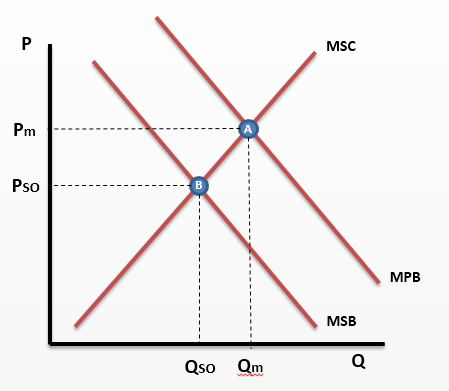 =MPC
MICRO PAPER
Pensions Question
Read extracts B and C and think of one other reason as to why the markets might fail to provide adequate pensions
Review the answer to the quesiton
Cigarette Diagram
Complete this exercise in pairs (no notes again)
Externality Diagram Practice - for the following externalities, draw the diagram and in 5 bullet points (to represent a sentence, provide notes on the stages of explanation you would put in a paragraph (remember to refer to the diagram throughout).
Demerit Good
Negative production externality
Merit Good
Positive production externality.  
Externality Diagram Review and Multiple Choice Questions

MACRO PAPER
9 Markers
Multiple Choice Questions
MPB=
MEB=
MSB
C
Demerit Good Example
Market failure as over consumption (and production). Market consuming Qm when should be consuming Qso.
Consumers are assumed to be selfish (maximise utility) so will consume Qm at equilibrium A rather than soically efficient equilibrium of B.
However they are not taking into account the full social cost of their actions.  The negative externality (a negative MEB is a MEC) from A to C exists.  Therefore, the consumer is placing too high a value on the consumption of smoking as they have imperfect info. 
The high price that is placed by consumers leads to tobacco firms having an incentive to produce more from B to A and therefore there is over production Qm rather than Qso.
Therefore the market is overconsuming cigarettes at equilibrium A and is not allocatively efficient.
90
TODAYS LESSON Exam Technique Paper 1 and 2 and Paper 1 - 25 Markers
STARTER ACTIVITY
5 Minutes: Draw the microeconomic mind map from memory.
TODAYS LESSON
Game Plan for Paper 1 and 2
25 Markers: Externalities
Complete the multiple choice Q’s and Tasks on back of externality diagram
Government Intervention and Failure – Chemical Factory leading onto ESSAY TYPES
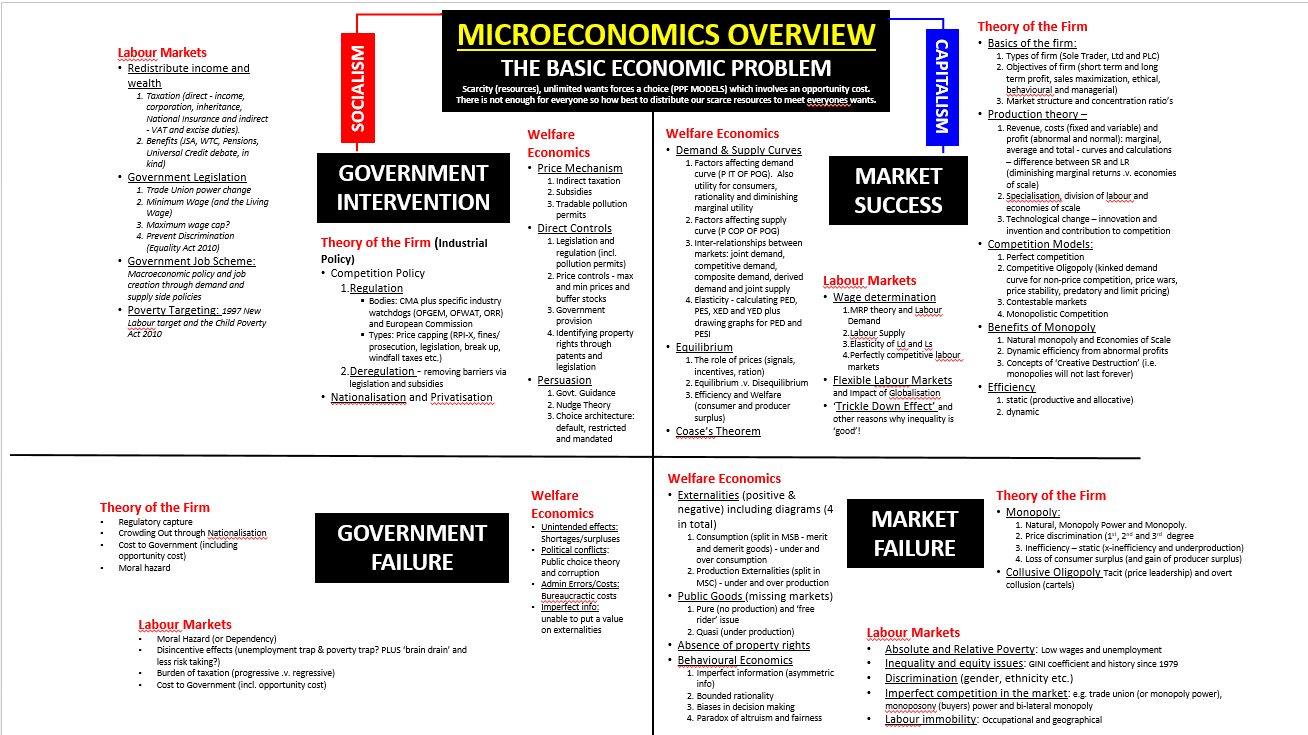 MICROECONOMICS OVERVIEW
THE BASIC ECONOMIC PROBLEM
Scarcity (resources), unlimited wants forces a choice (PPF MODELS) which involves an opportunity cost. There is not enough for everyone so how best to distribute our scarce resources to meet everyones wants.
Theory of the Firm
Basics of the firm: 
Types of firm (Sole Trader, Ltd and PLC)
Objectives of firm (short term and long term profit, sales maximization, ethical, behavioural and managerial)
Market structure and concentration ratio’s
Production theory – 
Revenue, costs (fixed and variable) and profit (abnormal and normal): marginal, average and total - curves and calculations – difference between SR and LR (diminishing marginal returns .v. economies of scale)
Specialisation, division of labour and economies of scale
Technological change – innovation and invention and contribution to competition
Competition Models:
Perfect competition
Competitive Oligopoly (kinked demand curve for non-price competition, price wars, price stability, predatory and limit pricing)
Contestable markets
Monopolistic Competition
Benefits of Monopoly
Natural monopoly and Economies of Scale
Dynamic efficiency from abnormal profits
Concepts of ‘Creative Destruction’ (i.e. monopolies will not last forever)
Efficiency
static (productive and allocative)
dynamic
Labour Markets
Redistribute income and wealth
Taxation (direct - income, corporation, inheritance, National Insurance and indirect - VAT and excise duties). 
Benefits (JSA, WTC, Pensions, Universal Credit debate, in kind)
Government Legislation
Trade Union power change
Minimum Wage (and the Living Wage)
Maximum wage cap?
Prevent Discrimination (Equality Act 2010)
Government Job Scheme: Macroeconomic policy and job creation through demand and supply side policies
Poverty Targeting: 1997 New Labour target and the Child Poverty Act 2010
CAPITALISM
SOCIALISM
Welfare Economics
Demand & Supply Curves
Factors affecting demand curve (P IT OF POG).  Also utility for consumers, rationality and diminishing marginal utility
Factors affecting supply curve (P COP OF POG)
Inter-relationships between markets: joint demand, competitive demand, composite demand, derived demand and joint supply
Elasticity - calculating PED, PES, XED and YED plus drawing graphs for PED and PESI
Equilibrium
The role of prices (signals, incentives, ration)
Equilibrium .v. Disequilibrium
Efficiency and Welfare (consumer and producer surplus)
Coase’s Theorem
Welfare Economics
Price Mechanism 
Indirect taxation
Subsidies
Tradable pollution permits
Direct Controls
Legislation and regulation (incl. pollution permits)
Price controls - max and min prices and buffer stocks
Government provision
Identifying property rights through patents and legislation
Persuasion
Govt. Guidance
Nudge Theory
Choice architecture: default, restricted and mandated
GOVERNMENT INTERVENTION
MARKET SUCCESS
Theory of the Firm (Industrial Policy)
Competition Policy
Regulation
Bodies: CMA plus specific industry watchdogs (OFGEM, OFWAT, ORR) and European Commission
Types: Price capping (RPI-X, fines/ prosecution, legislation, break up, windfall taxes etc.)
Deregulation - removing barriers via legislation and subsidies
Nationalisation and Privatisation
Labour Markets
Wage determination
MRP theory and Labour Demand
Labour Supply
Elasticity of Ld and Ls
Perfectly competitive labour markets
Flexible Labour Markets and Impact of Globalisation
‘Trickle Down Effect’ and other reasons why inequality is ‘good’!
Welfare Economics
Externalities (positive & negative) including diagrams (4 in total)
Consumption (split in MSB - merit and demerit goods) - under and over consumption
Production Externalities (split in MSC) - under and over production
Public Goods (missing markets)
Pure (no production) and ‘free rider’ issue
Quasi (under production)
Absence of property rights
Behavioural Economics
Imperfect information (asymmetric info)
Bounded rationality
Biases in decision making
Paradox of altruism and fairness
Welfare Economics
Unintended effects: Shortages/surpluses
Political conflicts: Public choice theory and corruption
Admin Errors/Costs: Bureaucractic costs
Imperfect info: unable to put a value on externalities
Theory of the Firm
Monopoly: 
Natural, Monopoly Power and Monopoly.  
Price discrimination (1st, 2nd and 3rd  degree
Inefficiency – static (x-inefficiency and underproduction)
Loss of consumer surplus (and gain of producer surplus)
Collusive Oligopoly Tacit (price leadership) and overt collusion (cartels)
Theory of the Firm
Regulatory capture
Crowding Out through Nationalisation
Cost to Government (including opportunity cost)
Moral hazard
MARKET FAILURE
GOVERNMENT FAILURE
Labour Markets
Moral Hazard (or Dependency)
Disincentive effects (unemployment trap & poverty trap? PLUS ‘brain drain’ and less risk taking?)
Burden of taxation (progressive .v. regressive)
Cost to Government (incl. opportunity cost)
Labour Markets
Absolute and Relative Poverty: Low wages and unemployment
Inequality and equity issues: GINI coefficient and history since 1979
Discrimination (gender, ethnicity etc.)
Imperfect competition in the market: e.g. trade union (or monopoly power), monoposony (buyers) power and bi-lateral monopoly
Labour immobility: Occupational and geographical
EXAM TECHNIQUEPaper 1 - ‘Game Plan for Paper 1 and Paper 2]’
EXERCISE: Go through the whole book and label the questions
WE = Welfare Economics
LM = Labour Markets
TF = Theory of the Firm

EXERCISE: What is your Game Plan???
Individually think for 2 minutes and then share in your threes for a further 2 minutes ready for class feedback

TIMINGS
15: Spend the first 15 minutes, reading, choosing and planning the 9, 15 and 2x25 markers 
10: 2 and 4 marker
10: 9 Marker
35: 25 Marker of Data Response
15: 15 Marker of Extended Essay
35: 25 Marker of Extended Essay
Government Intervention and Failure RECAPChemical Factory Example
Key Questions:
As: How can the Government intervene?
Ae: Why might the Government fail with this intervention?
CONCLUSION: Which is the better intervention and why?
Microeconomics Essay Focus
YEAR 1
Essay Type 1: Markets or Governments?
Essay Type 2: Named Government Policy is the best policy?
Essay Type 3: What is the best Government Policy?

YEAR 2
Essay 4: Other
TASK: What are the similarities and differences between these three essays?
WEEK 3
90
TODAYS LESSON
MICROECONOMICS
Essay Types Discussion and Planning Exercise
Public Goods and Property Rights
Tradable Permits as a Government Intervention?
Application of ‘market failure’ essays to other parts of the syllabus - finding your hook!
STARTER ACTIVITY

10 MINS: Complete the multiple choice questions and 3 tasks on the back of the externality diagrams sheet.
Microeconomics: The Market Failure Essay
Essay Type 1: Markets or Governments?
Essay Type 2: Named Government Policy is the best policy?
Essay Type 3: What is the best Government Policy?

Essay 4: Other
What are the similarities and differences between these three essays?
ESSAY TYPE 1Discuss whether markets alone can be relied upon to reduce the problems of environmental pollution?  (25 Marks)
P1: Markets alone cannot be relied upon because markets fail
As: Market failure (production and consumption externalities)
Ae: Market success (market efficiency due to price mechanism and perfect information - movement away from fossil fuels to renewable energy evident.  Also lower prices of energy through fossil fuels help out poorer today.

P2: Market alone cannot be relied upon so the Government need to intervene through direct controls such as pollution permits
As: Pollution permits restrict output and solve negative externalities (diagram). Helps ease the transition for dirtier producers and provides incentives for firms to cut costs by becoming cleaner.
Ae: ‘Free rider’ issue - needs international co-operation and this is hard to get. Also failures of Kyoto talks etc.?

P3: Markets alone cannot be relied upon so the Government need to intervene by altering the price mechanism through taxation and subsidies
As: Taxation (diagram) for fossil fuels (internalize full social cost and make polluter pay) and subsidies (diagram) for renewable energy
Ae: Fossil fuels are price inelastic? Hits poorer families harder?  Import cheaper energy from abroad?
ESSAY TYPE 2Assess the view that gaining international co-operation is the best way of dealing with climate change. [25 marks]
P1: Government intervention is important in dealing with climate change because there is a market failure
As: Market failure (production and consumption externalities)
Ae: Market success (market efficiency due to price mechanism and perfect information - movement away from fossil fuels to renewable energy evident.  Also lower prices of energy through fossil fuels help out poorer today.

P2: International co-operation is the best way of dealing with climate change because….
As:  International co-op means tradable permits would work, reduce output and solve negative externalities (diagram). Helps ease the transition for dirtier producers and provides incentives for firms to cut costs by becoming cleaner.
Ae: ‘Free rider’ issue - needs international co-operation and this is hard to get. Also failures of Kyoto talks etc.?

P3: International co-operation is not necessarily the best way of dealing with climate change as there are alternatives such as intervening by altering the price mechanism through taxation and subsidies
As: Taxation (diagram) for fossil fuels (internalize full social cost and make polluter pay) and subsidies (diagram) for renewable energy
Ae: Fossil fuels are price inelastic? Hits poorer families harder?  Import cheaper energy from abroad?
ESSAY TYPE 3Assess the best Government policies to combat climate change. [25 marks]
P1: Government intervention is important in combatting climate change because there is a market failure
As: Market failure (production and consumption externalities)
Ae: Market success (market efficiency due to price mechanism and perfect information - movement away from fossil fuels to renewable energy evident.  Also lower prices of energy through fossil fuels help out poorer today.

P2: Perhaps it is best for the Government to implement tradable pollution permits across international countries?
As: Pollution permits restrict output and solve negative externalities (diagram).  Helps ease the transition for dirtier producers and provides incentives for firms to cut costs by becoming cleaner.
Ae: ‘Free rider’ issue - needs international co-operation and this is hard to get. Also failures of Kyoto talks etc.?

P3: Alternatively, perhaps it better for the Government to alter the price mechanism through taxation and subsidies?
As: Taxation (diagram) for fossil fuels (internalize full social cost and make polluter pay) and subsidies (diagram) for renewable energy
Ae: Fossil fuels are price inelastic? Hits poorer families harder?  Import cheaper energy from abroad?
EXERCISE - Which type of essay?Introduction to the ‘Housing Crisis’
Assess the view that housing markets should be left to market forces with only the minimum of intervention from governments. [25 marks] 
Assess the view that maximum prices are the best way to deal with the failures of the housing market in the UK. [25 marks] 
Assess the best policy for dealing with the housing crisis in the UK [25 marks]
Essay Type 1: Markets or Governments?
Essay Type 2: Named Government Policy is the best policy?
Essay Type 3: What is the best Government Policy?
Assess the view that housing markets should be left to market forces with only the minimum of intervention from governments. [25 marks]
P1: Left to market forces
As: Markets work – supply (firms make profits) and demand of housing.  Role of prices and incentive to supply.  Greater transparency of information on housing due to internet
Ae: Markets fail – price elasticity of supply is inelastic – housing as a merit good? / inequality and poverty; young people priced out of the housing market / imperfect competition in the housing supply

P2: Not left to market forces in the RENTAL MARKET - Maximum prices on rents and affordable housing and not left to market forces
As: Reduce inequality and poverty; more people able to access rents.  Short term solution. 
Ae: Cost to Government, disincentive effects, problems with max rents, unintended effects (harming landlords)

P3: Not left to market forces in the HOUSING BUYING MARKET - Government to build more houses (greater supply) – remove planning permissions, funding for more house building (subsidies and direct provision) and not left to market forces
As: Longer term policy that solves the problem by increasing supply (diagram).  Greater competition and solving underproduction
Ae: Larger cost to Government, imperfect information, takes too long, environmental issues
Assess the best policy for dealing with the housing crisis in the UK [25 marks]
P1: Best policy is to leave the housing market alone and remove Government intervention?
As: Markets work – supply (firms make profits) and demand of housing.  Role of prices and incentive to supply.  Greater transparency of information on housing due to internet
Ae: Markets fail – price elasticity of supply is inelastic – housing as a merit good? / inequality and poverty; young people priced out of the housing market / imperfect competition in the housing supply

P2: No the best policy is to intervene in the RENTAL MARKET - Maximum prices on rents and affordable housing
As: Reduce inequality and poverty; more people able to access rents.  Short term solution. 
Ae: Cost to Government, disincentive effects, problems with max rents, unintended effects (harming landlords)

P3: Alternatively, the best policy would be to address the shortcomings in the HOUSING MARKET - Government to build more houses (greater supply) – remove planning permissions, funding for more house building (subsidies and direct provision)
As: Longer term policy that solves the problem by increasing supply (diagram).  Greater competition and solving underproduction
Ae: Larger cost to Government, imperfect information, takes too long, environmental issues
Assess the view that maximum prices are the best way to deal with the failures of the housing market in the UK. [25 marks]
P1: NO, maximum prices are not the best way - should be left to market forces
As: Markets work – supply (firms make profits) and demand of housing.  Role of prices and incentive to supply.  Greater transparency of information on housing due to internet
Ae: Markets fail – price elasticity of supply is inelastic – housing as a merit good? / inequality and poverty; young people priced out of the housing market / imperfect competition in the housing supply

P2: Yes the best way in the RENTAL MARKET - Maximum prices on rents and affordable housing
As: Reduce inequality and poverty; more people able to access rents.  Short term solution. 
Ae: Cost to Government, disincentive effects, problems with max rents, unintended effects (harming landlords)

P3: No maximum prices are not the best way in the HOUSING MARKET - Government need to build more houses (greater supply) – remove planning permissions, funding for more house building (subsidies and direct provision)
As: Longer term policy that solves the problem by increasing supply (diagram).  Greater competition and solving underproduction
Ae: Larger cost to Government, imperfect information, takes too long, environmental issues
EXERCISE: Your go….  What type of essay?Plan it?
Assess the view that regulation is the best way of dealing with the market failure that results from the consumption of cigarettes. [25 marks]

P1: Government intervention is needed in general to solve the market failure from consuming cigarettes
As: Market failure – consumption externalities
Ae: Market success – over time people will realise the problems of smoking and demand less; already happening with demand curve shifting to the left. Growth of substitutes like ‘vaping’.

P2: Regulation is the best way to deal with the market failure
As: Examples – labels on cigarettes, age limits, banning advertising
Ae: Hard to regulate (black markets of fake cigarettes), impacts on employment and jobs in tobacco industry, 

P3: Altering the price mechanism: Taxation is the best way of dealing with the market failure
As: Internalise the externality (tax diagram); make the polluter pay.  Raise revenue to pay for NHS costs etc.
Ae: Inequality issues as lower socio-economic groups smoke more? Also price elasticity of demand is inelastic so will demand decrease?
Environmental EconomicsPublic Goods and an Absence of Property Rights (Tragedy of the Commons)
STARTER QUESTIONS:
Who owns the roads in the UK?
Why?
Is road congestion a market failure of Government failure then?
Why don’t the Government intervene and build more roads?
What else could they do?
If roads were privately owned, why might the market solve the problem of road congestion?
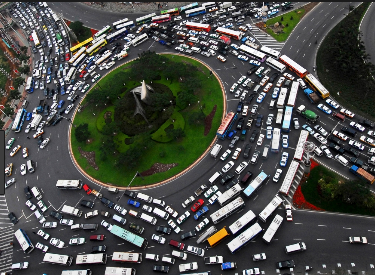 Types of Public Goods
Naturally Occuring
Public Good
Man-Made
Public Good
Quasi Public Good
ROADS
FLOOD DEFENCES
AIR, SEA etc.
Under provision by free market as cost of firms to make excludable is high = would lead to negative externalities (road congestion) or positive external benefits that are not catered for (i.e. NO road congestion)
No provision despite there being a need (demand) as once provided, consumers would ‘free ride’ as hard to exclude consumers from benefitting.  Therefore firms cannot make a profit.
If non-rival and non-excludable, then no problems.  It is a ‘free good’.  However problem arises when this good becomes rival (i.e. fish stocks depleting, clean air etc.).  Then there is a ‘tragedy of the commons’ where negative externalities are created (ultimate destruction of natural resource in future!).  This is due to an absence of property rights (no one can sue another….!).
Market Failure?
Government Intervention?
Extend property rights….
Government Provision of Roads
Government Provision of Roads
Market Failure Essays
How are these essay applicable to other areas?
A3 sheet to complete….
90
TODAYS LESSON
TODAY

MICROECONOMICS - PAPER 1
Application of ‘market failure’ essays to other parts of the syllabus - finding your hook!

MACROECONOMICS – PAPER 2
Mind map
Types of Question Introduction - finding your hook!
STARTER ACTIVITY

5 MINS: Recreate as much of the Macroeconomics mind map individually on the paper in front of you.
MICROECONOMICS - PAPER 1Finding your Hook…..Market Failure Essays
PAPER 1 BOOKLET

June 2016
Data Response (Context 1): MF = Externalities and Lack of Property Rights 
Data Response (Context 2): MF = Inequality of low paid
Essay 1: MF = Monopoly
Essay 2: MF = ????
Essay 3: MF = Merit and Public Goods

June 2015?
June 2017?
DISCLAIMER: Not all micro essays are going to be as simple as this but it’s a good starting point for your thinking.  Is there a ‘market failure’ hook!?
ECONOMIC AGENTS IN THE ECONOMY
The main players in the economy through the Circular Flow of Income (Income = Output = Expenditure)
MACROECONOMICS OVERVIEW
MACROECONOMIC INDICATORS (Objectives in Brackets)
Judging the performance of an economy
ECONOMIC THEORY
2 main theories showing policy conflicts
Supply Side Policies
Free Market (neo-liberalism?): Privatisation, deregulation, tax cuts, labour market reforms (TU’s etc.)
Interventionist (socialism?): education and health spending, infrastructure, research and development
ECONOMIC GROWTH and DEVELOPMENT (Sustainable)
Similarities and differences between growth, development and standards of living
Economic cycles and demand/supply causes of growth (also short run and long run).
Measurement through GDP (and index numbers) plus HDI as alternative for standards of living.  PPP considerations.
Costs and benefits of economic growth; impact on individuals, the economy and environment
Opportunities and barriers to growth for developing countries. The role of trade .v. aid.
GOVERNMENT
Fiscal position – deficits and surplus (structural and current deficit) and national debt (as % of GDP)
Short Run Aggregate Supply (SRAS)
(short run changes in costs of production – e.g. higher import prices etc.)
Long Run Aggregate Supply (LRAS)
(quality and quantity of 
labour and capital)
Aggregate Supply AS
The total amount of resources in the economy - Classical Curve (SRAS and LRAS) and Keynesian Curve (AS)
Demand Side Policies
Monetary (interest rates and the transmission mechanism PLUS QE forms (original, funding for lending & forward guidance) and exchange rate manipulation
Fiscal: Taxation (why, types – direct, indirect, proportional, regressive, progressive, principles, roles, merits), Spending (types, areas) and Budgets (structural, cyclical deficits and surpluses)
UNEMPLOYMENT (Minimising)
Measuring unemployment – LFS and claimant count
Natural rate of unemployment (voluntary unemployment - structural and frictional)
DISEQUILBRIUM: Cyclical unemployment and involuntary unemployment (negative output gaps) – Keynesian view.  Real wage unemployment – classical view.
Consequences of unemployment
MACROECONOMIC EQUILIBRIUM
(Policy Conflict of Inflation and Growth)
HOUSEHOLDS and FIRMS
Confidence (‘animal spirits’)
Debt issues
Multiplier Effect (and the Marginal Propensity to Consumer)
Aggregate Demand AD
The total amount of demand for resources in the economy
PRICE LEVELS (Stable)
Inflation and hyperinflation (Positive Output Gaps)
Deflation and deflationary spirals
Measurement - CPI and RPI (also index numbers)
Causes of inflation – expectations theory, keynesian theory (cost push/demand pull), quantity theory of money (monetarist) theory.
FINANCIAL MARKETS
Role of money, definitions of money (broad and narrow) and ‘credit money’ (how banks create private money)
Role of financial markets in wider economy: Money Markets – short term loans, treasury bills (less than a year), Capital Markets – Bonds and Equity, FOREX Markets – determination of exchange rates (using supply and demand).  How do 
Government bonds - Bond prices and yields are inverted.  Coupon and maturity rates.
The role of commercial and investment banks – wider economy, balance sheets (assets and liabilities), objectives of banks (conflicts between liquidity, profitability and security).
Market failure – moral hazard, systemic risk (externalities) and imperfect information
The role of central banks, the MPC and financial regulation (PRA, FPC and FCA).  Liquidity and capital ratios.
Investment (I)
Spending by firms in the economy on capital items.
Govt Spending (G)
Spending by the Government in the economy
Trade Balance (X-M)
Exports (foreigners buying our products) and Imports (buying foreigners
Consumption (C)
Spending by households in the economy.  The opposite of Saving (Saving is not investment!).
Accelerator Effect (greater output leads to domestic firms ‘accelerating’ investment)
OTHER INDICATORS TO CONSIDER
FISCAL POSITION: Austerity economics, Effects of budget deficit (structural and cyclical) and surplus etc.  National debt and the role of the OBR.
INEQUALITY: Gini co-efficient derived from lorenz curve suggesting diffrence in income and wealth.
LABOUR PRODUCTIVITY: Affected by technology, wage levels, morale of workforce
EXCHANGE RATE STABILITY: How volatile is the currency? May depend on political stability as well as exchange rates etc.
PHILLIPS CURVE ANALYSIS
(Policy Conflict of Inflation and Unemployment)
GLOBAL ECONOMY
Globalisation – causes, characteristics, and consequences
Free Trade (absolute and comparative advantage theory and global specialisation, exploiting economies of scale and competition, forced specialisation, dutch disease, export orientated industrialisation).  Role of WTO
Role of protectionism (tariff escalation, tariff diagram, import substitution industrialisation, types of – tariffs, quotas and embargos).  EU Customs Union and Single Market.
Role of MNC’s on host and foreign countries macro indicators
Global Economic Growth and impact on macroeconomic indicators
Role of exchange rates – determinants (demand and supply), PPP v market, fixed or floating?
Short Run Phillips Curve (SRPC)
Short run trade off between unemployment and inflation. Unemployment reduced by demand side polices means higher unemployment.
Long Run Phillips Curve (LRPC)
No trade off between unemployment and inflation. Reducing unemployment using demand side policies leads to inflation (wage spiral)
BALANCE OF PAYMENTS (Balanced)
Current account (Exports, Imports, Investment Income and Transfers)
Financial and Capital Account (FDI, Hot Money Flows, Portfolio Investment)
Deficits and surplus on the balance of payments (current account).  Balance of payments crisis (excessive current account deficit leading to a sharp depreciation in the exchange rate)
Expenditure switching and reduction policies
Currency zones (Eurozone etc) – Advantages and Disadvantages
Paper 2Essay (25 Marker) Structures?
Mind map can help you.  
EXERCISE: Look at Paper 2, June 2017 paper and for the 5 possible 25 markers, how can you relate them to the mind map….what have they got in common?
They all state what happens when “X” occurs to the UK economic performance (apart from one but it is economic growth)
Simple essay plan:
Economic Growth and Unemployment
Price Levels
Balance of Payments
90
TODAYS LESSON
STARTER ACTIVITY
MOCK EXAM BACK
WEEK 4
90
BANK HOLIDAY
90
TODAYS LESSON
STARTER ACTIVITY

Get out your homework:
2 timed essays (make sure they are collated and your name is on each one)
Mock Exam feedback sheet (make sure your name is on each one)
Read the paper 1,2 and 3 Mark scheme and examiners comments in front of you
Read the possible plans on the back of the sheet
Peer Marking - 25 Marks
30: Micro essay
30: Macro essay
30: Macro Essay Formats continued
90
TODAYS LESSON
STARTER ACTIVITY (First 10-15 Minutes) 

PLEASE COMPLETE THIS IN SILENCE (NO CONFERRING)

Individually, read these two answers on the Balance of Payments question you marked on Tuesday (please don’t mark the paper).  DO NOT LIAISE WITH OTHER PEOPLE NEAR YOU!!
Give each one a level and then a mark based on the generic 25 mark scheme handed out on Tuesday.  Do NOT share your grade or mark with anyone
TODAY - Macroeconomics 25 Markers
PREP Homework Reminder
Grading papers - past student examples.  What mark would you give it?
Analysing paragraphs using past student examples. 
What is a ‘type A’ essay?  Revisit Jun 17 in Paper 2 booklet…which 25 markers are ‘type A’s’?
Other types of essay in Macroeconomics - B and C!
MACRO ESSAY - Grading
22 Marks
Why into level 5?
Why not higher into level 5?
16 Marks
Why into level 4?
Why not higher into level 4?
ECONOMIC AGENTS IN THE ECONOMY
The main players in the economy through the Circular Flow of Income (Income = Output = Expenditure)
MACROECONOMICS OVERVIEW
MACROECONOMIC INDICATORS (Objectives in Brackets)
Judging the performance of an economy
ECONOMIC THEORY
2 main theories showing policy conflicts
Supply Side Policies
Free Market (neo-liberalism?): Privatisation, deregulation, tax cuts, labour market reforms (TU’s etc.)
Interventionist (socialism?): education and health spending, infrastructure, research and development
ECONOMIC GROWTH and DEVELOPMENT (Sustainable)
Similarities and differences between growth, development and standards of living
Economic cycles and demand/supply causes of growth (also short run and long run).
Measurement through GDP (and index numbers) plus HDI as alternative for standards of living.  PPP considerations.
Costs and benefits of economic growth; impact on individuals, the economy and environment
Opportunities and barriers to growth for developing countries. The role of trade .v. aid.
GOVERNMENT
Fiscal position – deficits and surplus (structural and current deficit) and national debt (as % of GDP)
Short Run Aggregate Supply (SRAS)
(short run changes in costs of production – e.g. higher import prices etc.)
Long Run Aggregate Supply (LRAS)
(quality and quantity of 
labour and capital)
Aggregate Supply AS
The total amount of resources in the economy - Classical Curve (SRAS and LRAS) and Keynesian Curve (AS)
Demand Side Policies
Monetary (interest rates and the transmission mechanism PLUS QE forms (original, funding for lending & forward guidance) and exchange rate manipulation
Fiscal: Taxation (why, types – direct, indirect, proportional, regressive, progressive, principles, roles, merits), Spending (types, areas) and Budgets (structural, cyclical deficits and surpluses)
UNEMPLOYMENT (Minimising)
Measuring unemployment – LFS and claimant count
Natural rate of unemployment (voluntary unemployment - structural and frictional)
DISEQUILBRIUM: Cyclical unemployment and involuntary unemployment (negative output gaps) – Keynesian view.  Real wage unemployment – classical view.
Consequences of unemployment
MACROECONOMIC EQUILIBRIUM
(Policy Conflict of Inflation and Growth)
HOUSEHOLDS and FIRMS
Confidence (‘animal spirits’)
Debt issues
Multiplier Effect (and the Marginal Propensity to Consumer)
Aggregate Demand AD
The total amount of demand for resources in the economy
PRICE LEVELS (Stable)
Inflation and hyperinflation (Positive Output Gaps)
Deflation and deflationary spirals
Measurement - CPI and RPI (also index numbers)
Causes of inflation – expectations theory, keynesian theory (cost push/demand pull), quantity theory of money (monetarist) theory.
FINANCIAL MARKETS
Role of money, definitions of money (broad and narrow) and ‘credit money’ (how banks create private money)
Role of financial markets in wider economy: Money Markets – short term loans, treasury bills (less than a year), Capital Markets – Bonds and Equity, FOREX Markets – determination of exchange rates (using supply and demand).  How do 
Government bonds - Bond prices and yields are inverted.  Coupon and maturity rates.
The role of commercial and investment banks – wider economy, balance sheets (assets and liabilities), objectives of banks (conflicts between liquidity, profitability and security).
Market failure – moral hazard, systemic risk (externalities) and imperfect information
The role of central banks, the MPC and financial regulation (PRA, FPC and FCA).  Liquidity and capital ratios.
Investment (I)
Spending by firms in the economy on capital items.
Govt Spending (G)
Spending by the Government in the economy
Trade Balance (X-M)
Exports (foreigners buying our products) and Imports (buying foreigners
Consumption (C)
Spending by households in the economy.  The opposite of Saving (Saving is not investment!).
Accelerator Effect (greater output leads to domestic firms ‘accelerating’ investment)
OTHER INDICATORS TO CONSIDER
FISCAL POSITION: Austerity economics, Effects of budget deficit (structural and cyclical) and surplus etc.  National debt and the role of the OBR.
INEQUALITY: Gini co-efficient derived from lorenz curve suggesting diffrence in income and wealth.
LABOUR PRODUCTIVITY: Affected by technology, wage levels, morale of workforce
EXCHANGE RATE STABILITY: How volatile is the currency? May depend on political stability as well as exchange rates etc.
PHILLIPS CURVE ANALYSIS
(Policy Conflict of Inflation and Unemployment)
GLOBAL ECONOMY
Globalisation – causes, characteristics, and consequences
Free Trade (absolute and comparative advantage theory and global specialisation, exploiting economies of scale and competition, forced specialisation, dutch disease, export orientated industrialisation).  Role of WTO
Role of protectionism (tariff escalation, tariff diagram, import substitution industrialisation, types of – tariffs, quotas and embargos).  EU Customs Union and Single Market.
Role of MNC’s on host and foreign countries macro indicators
Global Economic Growth and impact on macroeconomic indicators
Role of exchange rates – determinants (demand and supply), PPP v market, fixed or floating?
Short Run Phillips Curve (SRPC)
Short run trade off between unemployment and inflation. Unemployment reduced by demand side polices means higher unemployment.
Long Run Phillips Curve (LRPC)
No trade off between unemployment and inflation. Reducing unemployment using demand side policies leads to inflation (wage spiral)
BALANCE OF PAYMENTS (Balanced)
Current account (Exports, Imports, Investment Income and Transfers)
Financial and Capital Account (FDI, Hot Money Flows, Portfolio Investment)
Deficits and surplus on the balance of payments (current account).  Balance of payments crisis (excessive current account deficit leading to a sharp depreciation in the exchange rate)
Expenditure switching and reduction policies
Currency zones (Eurozone etc) – Advantages and Disadvantages
Evaluate the extent to which international agreements to increase free trade are likely to be beneficial to the UK macroeconomic performance (25 Marks)
ODS to write essay plan

Economic Growth and Unemployment
As
Ae
Price Levels: Inflation created
As
Ae
Balance of Payments:
As
Ae
Paper 2: Types of Essay
UK PERFORMANCE
Impact on macroeconomic performance of the UK?
Economic Growth and Unemployment
Price Levels
Balance of Payments
Macroeconomic Policy Conflicts
Unemployment (and Econ Growth) .v. Inflation Trade Off = Philips Curve (also AD/AS Analysis) and Wage Spiral
Economic Growth and Balance of Payments (also environmental issues?) = Current Account Deficit and Exchange Rate Crisis?
Effectiveness of Government Policy = Demand Side and Supply Side in managing conflict
POLICIES
Policies 1: What is the best way to solve a Macroeconomic problem?
Demand Side Policies (Fiscal and Monetary = AD)
Demand/Supply Side Policies
Supply Side Issue Policies (Free Market and Interventionist = LRAS)
Policies 2: Other Policies (tend to be about budget deficits and austerity)
Short run performance: Impact of cutting Government spending leads to fall in AD
Long Run: Impact of cutting Government spending reassures markets
Reducing size of state is positive = prevent crowding out etc.
GLOBALISATION
Evaluating GLOBALISATION/FDI/TRADE 1: Good for development (or bad for development)
G/F/T leads to Growth
G/F/T leads to Greater Inequality
G/F/T is unsustainable
Evaluating GLOBALISATION/FDI/TRADE 2: Protectionism damaging
Higher prices (tariff diagram) = loss of welfare
Infant industry argument = Chang theory
Damages other countries = tariff escalation
What types of essay are the below?
Discuss the importance of low interest rates in bringing about sustained economic growth in an economy
Evaluate the significance of productivity improvements in the UK and in other EU economies for the performance of the UK Economy (25 marks)
To what extent do you regard a contraction of the public sector to be beneficial for the UK economy? Justify your answer
Evaluate the likely impact of a fall in the saving ratio on the performance of the UK economy 
Discuss the difficulties that the Government is likely to encounter when attempting to boost the rate of growth of the UK economy.
WEEK 5
90
TODAYS LESSON
STARTER ACTIVITY
MACROECONOMICS
25 Marker on Monetary Policy to mark
Mark another student and find our the grade.  Moderate your mark in light of this students mark.
Types of essay - go through Paper 2 classifying the essays
90
TODAYS LESSON
TODAY
Compare your planning from the PREP homework.  How were the 15 minutes?
2,4,9 and 15 Marker Questions MACRO.
Conflict Essay in Macroeconomics - compare plans
Remember titles on diagrams - ‘UK economy’ etc.
Financial and Behavioural Economics Crib Sheet
STARTER ACTIVITY
5 Minutes - Paper 2 out and continue the exercise from last lesson:  Classify into different areas.
90
TODAYS LESSON
STARTER ACTIVITY
Financial and Behavioual Economics
WEEK 6
90
TODAYS LESSON
STARTER ACTIVITY
BEHAVIOURAL ECONOMICS
FINANCIAL MARKETS

2,4,9 Markers Only….
90
GAME PLANS
2017 Paper 1 - 15 Minutes to Read and Plan
Feedback
2017 Paper 2 - 15 Minutes to Read and Plan
Feedback
90
GAME PLANS
2017 Paper 1 - 15 Minutes to Read and Plan
Feedback
2017 Paper 2 - 15 Minutes to Read and Plan
Feedback